Mountains, Plateaus, Plains and Coasts of India
[Speaker Notes: Notes for Teacher - < Information for further reference or explanation >

Suggestions: <Ideas/ Images/ Animations / Others – To make better representation of the content >
Source of Multimedia Objects (Image/audio/ Video/Animation) used in this slide - 
1. <Short Description> - <SOURCE URL>]
Aim and Resources Required
Aim: 

The students will form clear idea about the major 
physiographic divisions of India.
Resources Required: 

Pen, pencil, eraser, Note book
A physical map of India (to be displayed during the activity)
[Speaker Notes: Notes for Teacher - < Information for further reference or explanation >

Suggestions: <Ideas/ Images/ Animations / Others – To make better representation of the content >
Source of Multimedia Objects (Image/audio/ Video/Animation) used in this slide - 
1. <Short Description> - <SOURCE URL>
Board with Teacher--https://pixabay.com/illustrations/moe-girls-women-manga-anime-3793863/]
Topic For Discussion
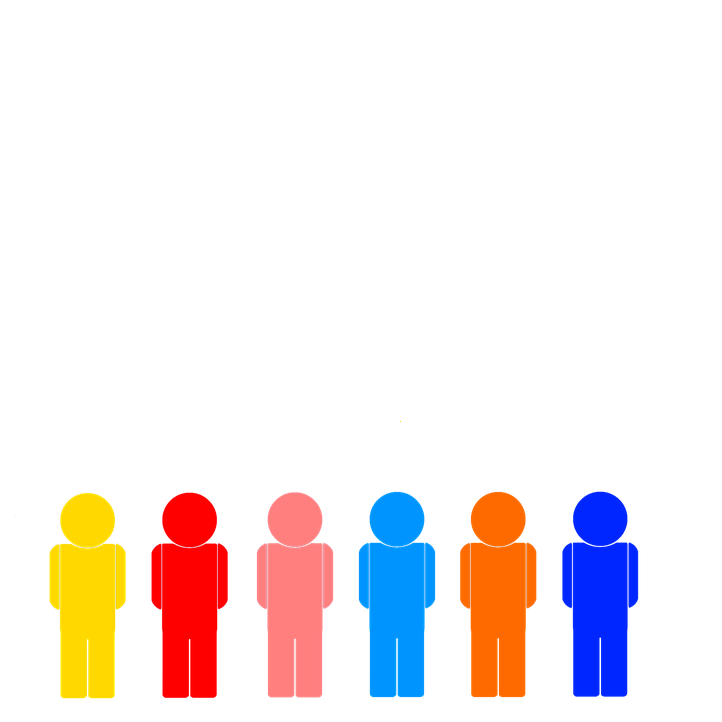 Group discussion of the students will be able to distinguish between
Mountains
Coasts
Plains
Plateaus
[Speaker Notes: Notes for Teacher - < Information for further reference or explanation >

Suggestions: <Ideas/ Images/ Animations / Others – To make better representation of the content >
Source of Multimedia Objects (Image/audio/ Video/Animation) used in this slide - 
<Short Description> - <SOURCE URL>
PIC --https://pixabay.com/illustrations/meeting-conference-round-table-1738945/]
Points to be Discussed
Physical Features found
Location in India
Economic activity of the region
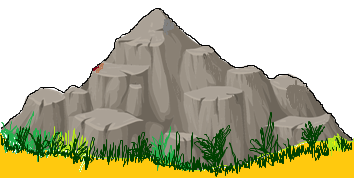 Physical Features found
Location in India
Economic activity of the region
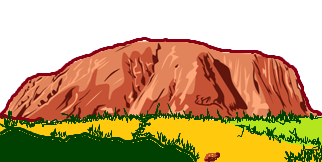 [Speaker Notes: Notes for Teacher - < Information for further reference or explanation >

Suggestions: <Ideas/ Images/ Animations / Others – To make better representation of the content >
Source of Multimedia Objects (Image/audio/ Video/Animation) used in this slide - 
<Short Description> - <SOURCE URL>
PLATEAUS -- https://pixabay.com/vectors/uluru-ayers-rock-australia-mountain-307795/
MOUNTAINS --https://pixabay.com/vectors/mountain-hill-view-peak-rock-575619/]
Points to be Discussed
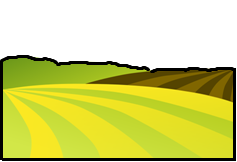 Physical Features found
Location in India
Economic activity of the region
Physical Features found
Location in India
Economic activity of the region
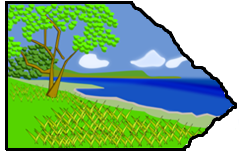 [Speaker Notes: Notes for Teacher - < Information for further reference or explanation >

Suggestions: <Ideas/ Images/ Animations / Others – To make better representation of the content >
Source of Multimedia Objects (Image/audio/ Video/Animation) used in this slide - 
<Short Description> - <SOURCE URL>
PLAINS --https://pixabay.com/vectors/landscape-agriculture-hills-plain-307325/
COASTAL AREAS -- https://pixabay.com/vectors/coastline-beach-blue-clouds-coast-155349/]
Conclusions
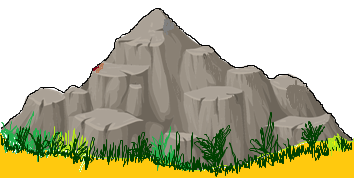 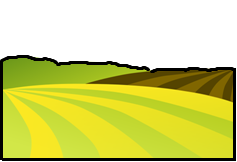 Students will form a clear idea about the major physiographic divisions of India
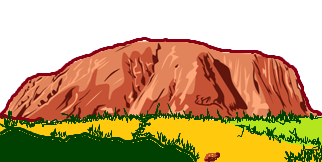 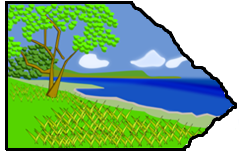 [Speaker Notes: Notes for Teacher – Teacher will click for next slide if necessary.

Suggestions: <Ideas/ Images/ Animations / Others – To make better representation of the content >
Source of Multimedia Objects (Image/audio/ Video/Animation) used in this slide - 
<Short Description> - <SOURCE URL>
PLATEAU -- https://pixabay.com/vectors/uluru-ayers-rock-australia-mountain-307795/
MOUNTAINS --https://pixabay.com/vectors/mountain-hill-view-peak-rock-575619/
PLAINS ---https://pixabay.com/vectors/landscape-agriculture-hills-plain-307325/
COASTAL AREAS -- https://pixabay.com/vectors/coastline-beach-blue-clouds-coast-155349/]
WORKSHEET
[Speaker Notes: Notes for Teacher – Teacher will click for next slides if necessary.]
Question & Answers
Write at least 3 sentences about the economic importance of Northern Plains of India
a) Agricultural activity is profitable.

 b) Infrastructure  construction like roadways and railways are easier.

 c) Industries are easily set up.
[Speaker Notes: Notes for Teacher – Please click for th e answer

Suggestions: <Ideas/ Images/ Animations / Others – To make better representation of the content >
Source of Multimedia Objects (Image/audio/ Video/Animation) used in this slide - 
1. <Short Description> - <SOURCE URL>
Board with Teacher--https://pixabay.com/illustrations/moe-girls-women-manga-anime-3793863/]
Question & Answers
2. In an outline map of India show all the physiographic divisions.
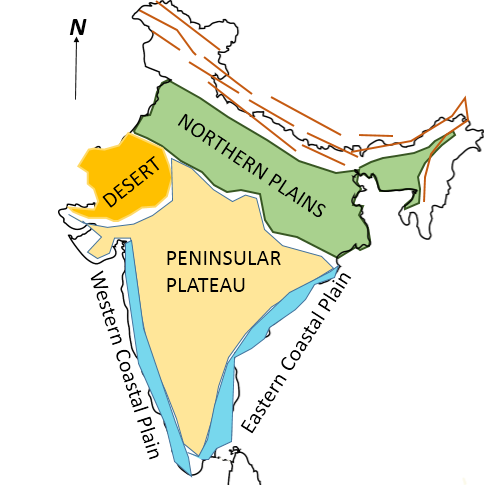 [Speaker Notes: Please Click for the Answer]
Question & Answers
3. List for Rivers and Ranges of Peninsular Plateau
Rivers : 

Narmada
Tapi
Mahanadi
Godavari
Krishna
Cauvery
Ranges:

Vindyas
Satpura
MM Index
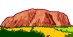 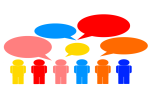 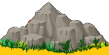 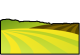 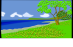 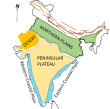